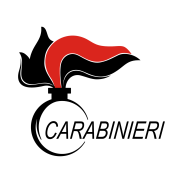 PROCURA DELLA REPUBBLICA 
PRESSO IL TRIBUNALE DI SANTA MARIA C.V.
ATTIVITA’ DI CONTRASTO 
ALLO SPACCIO 
DI SOSTANZE STUPEFACENTI 
NEL COMUNE DI 
CASTELVOLTURNO
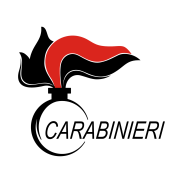 PROCURA DELLA REPUBBLICA 
PRESSO IL TRIBUNALE DI SANTA MARIA C.V.
OPERAZIONE BOOMERANG 11-06-14
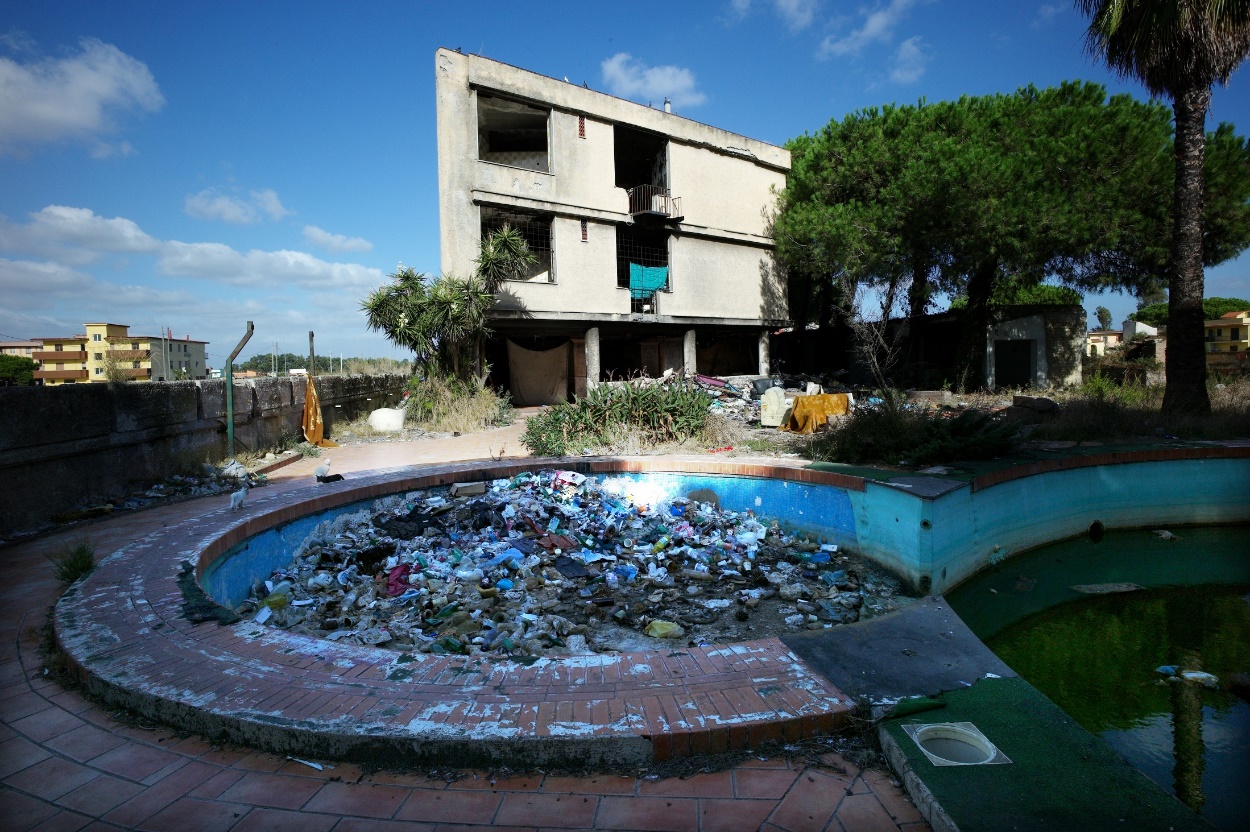 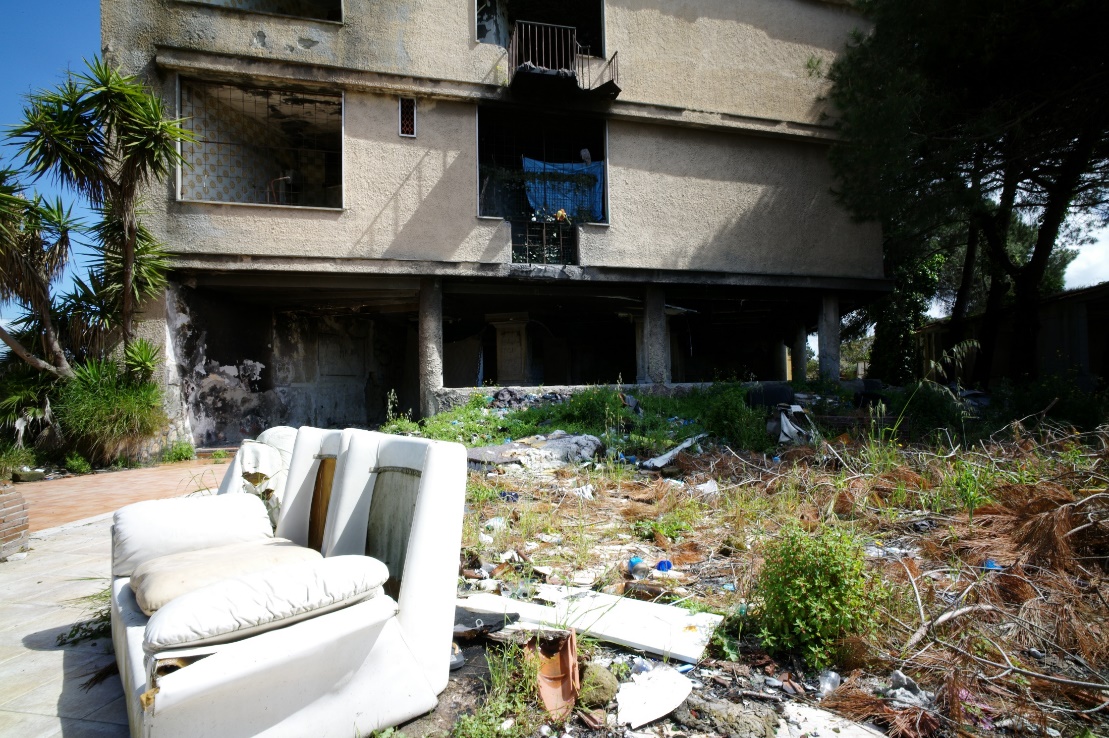 Hotel Zagarella
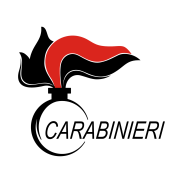 PROCURA DELLA REPUBBLICA 
PRESSO IL TRIBUNALE DI SANTA MARIA C.V.
OPERAZIONE BOOMERANG 11-06-14
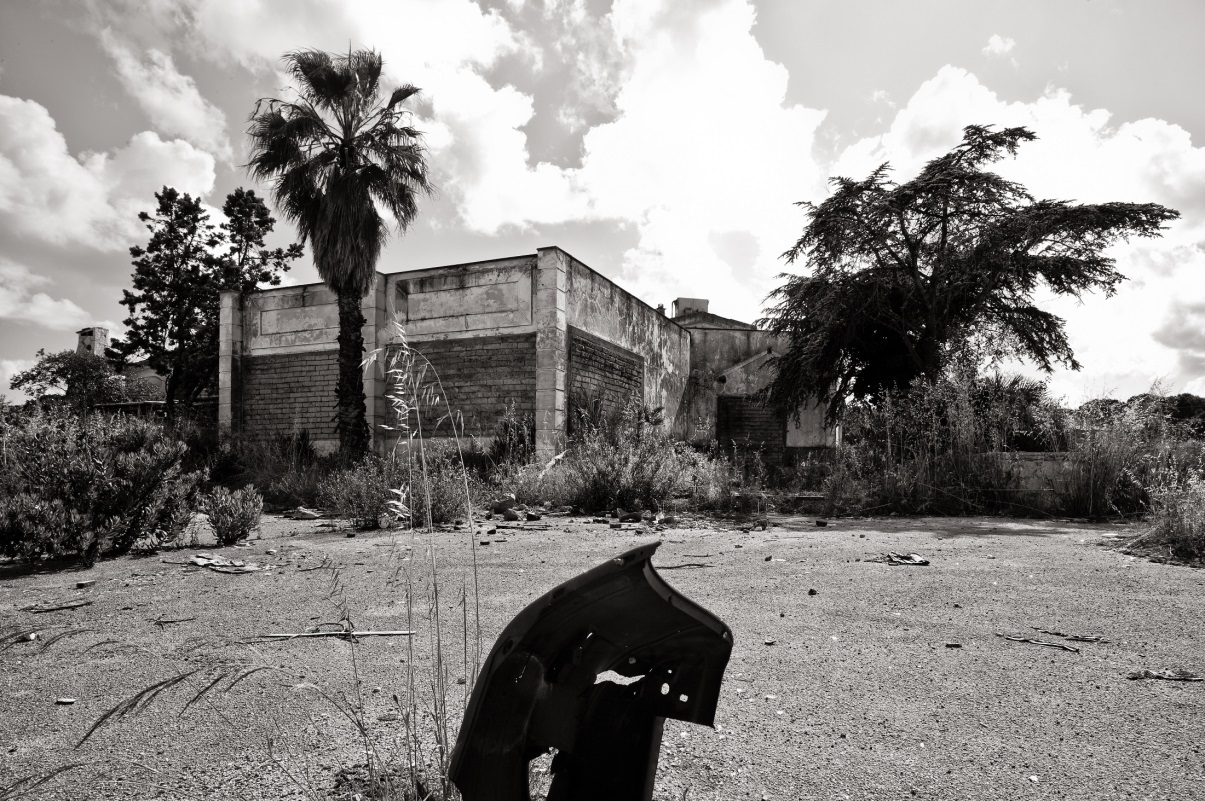 RISULTATI OTTENUTI
21 provvedimenti restrittivi
14 arresti in flagranza
400 grammi di sostanze stup. 
10.000 euro in contanti
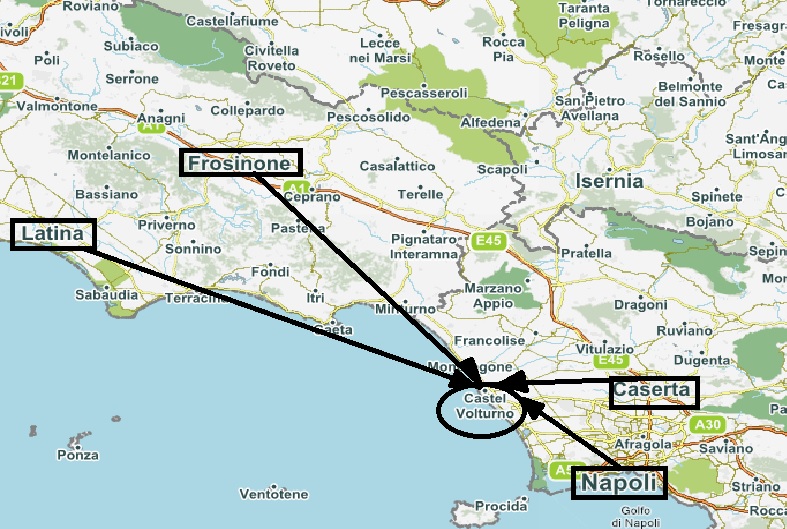 lo stupefacente veniva lavorato e tagliato in Castel Volturno presso L’Hotel Boomerang, e distribuito dal litorale Domitio alle altre Province di Latina, Frosinone e Napoli
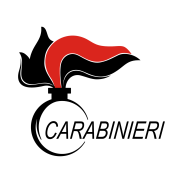 PROCURA DELLA REPUBBLICA 
PRESSO IL TRIBUNALE DI SANTA MARIA C.V.
OPERAZIONE VODOO 19-02-2015
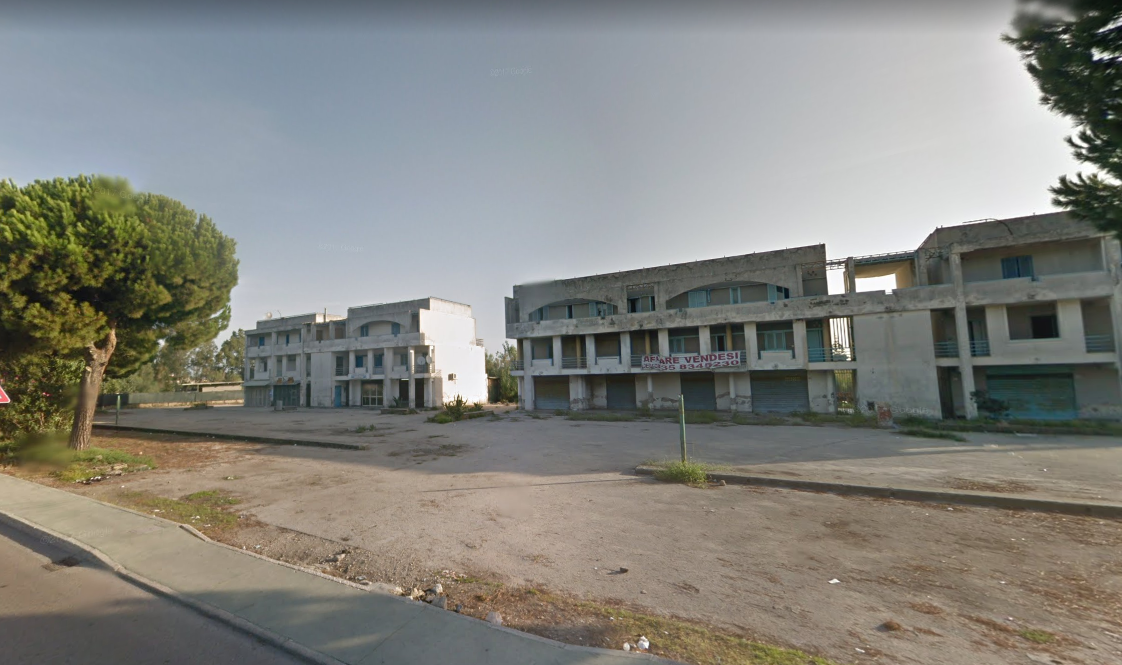 Palazzi 
Grimaldi
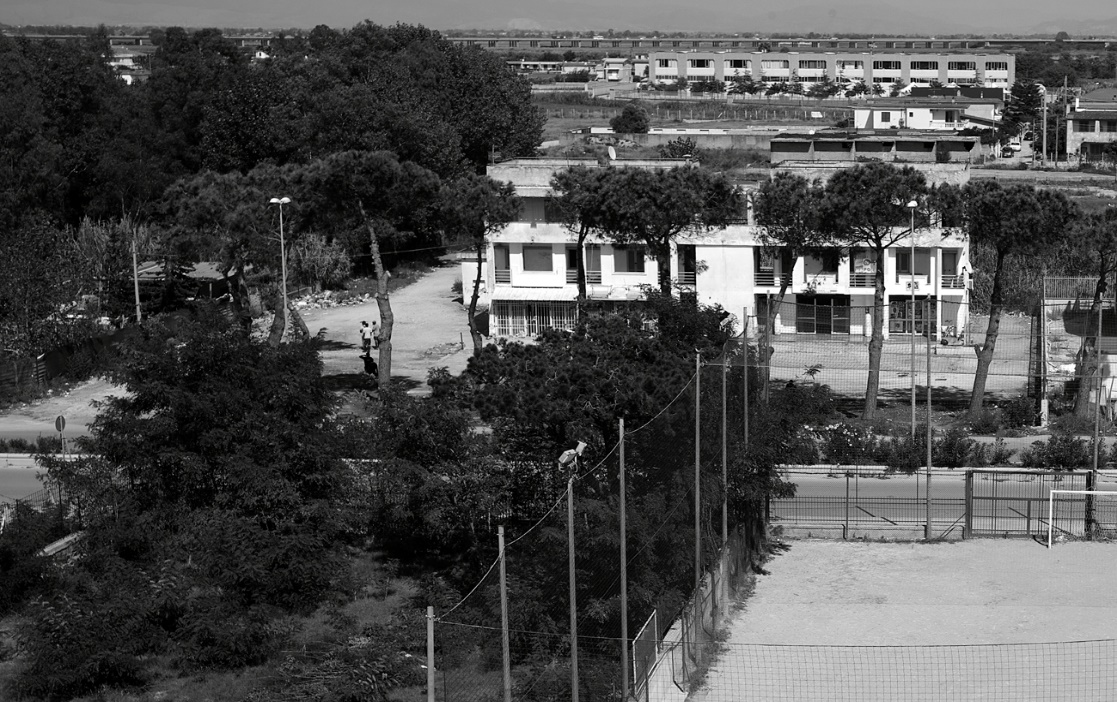 «Caritas»
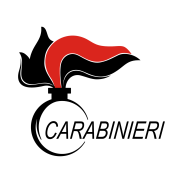 PROCURA DELLA REPUBBLICA 
PRESSO IL TRIBUNALE DI SANTA MARIA C.V.
OPERAZIONE VODOO 19-02-2015
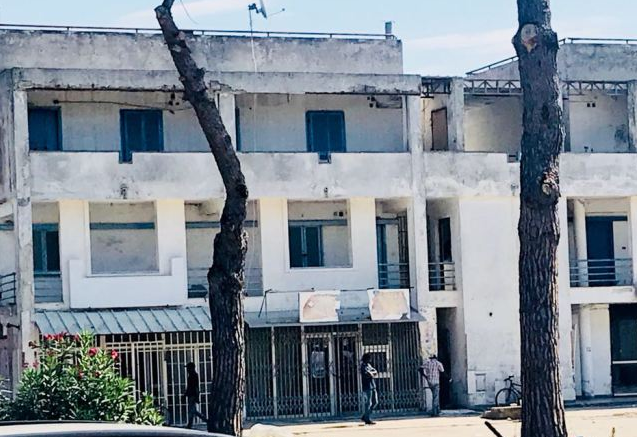 RISULTATI OTTENUTI
1 Decreto di Fermo per 14 indagati
12 arresti in flagranza
200 grammi di sostanze stup. 
2.600 euro in contanti
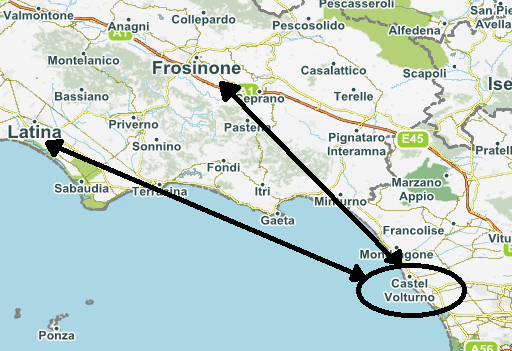 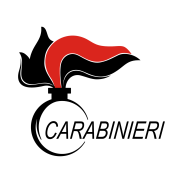 PROCURA DELLA REPUBBLICA 
PRESSO IL TRIBUNALE DI SANTA MARIA C.V.
OPERAZIONE CRACK HOUSE 21-02-18
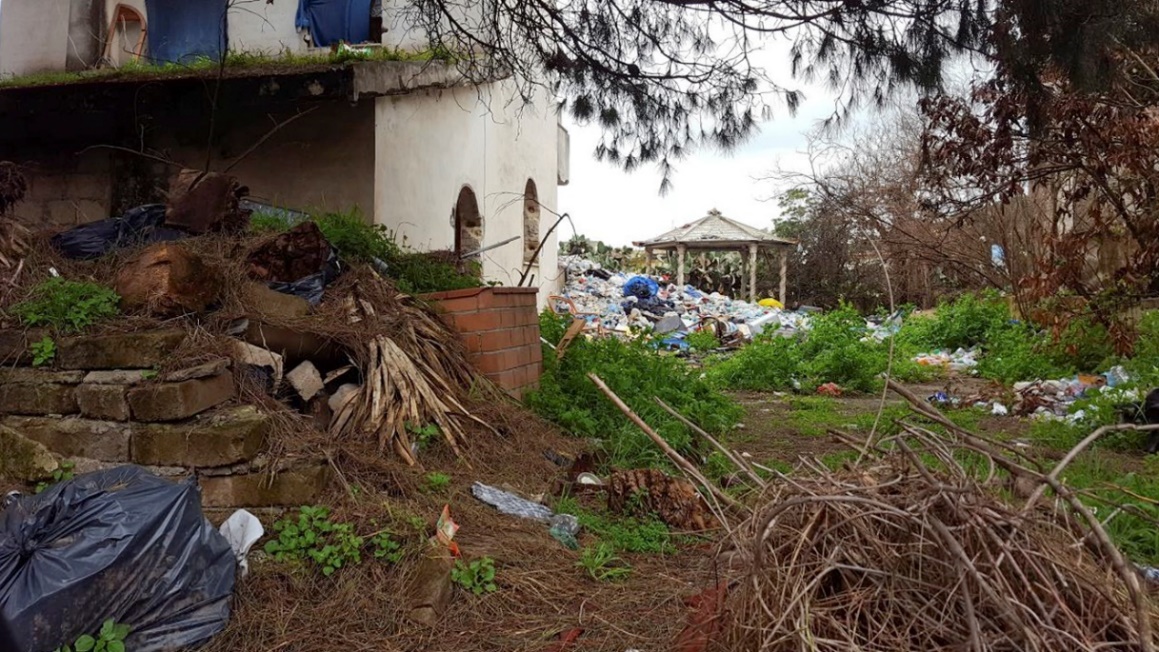 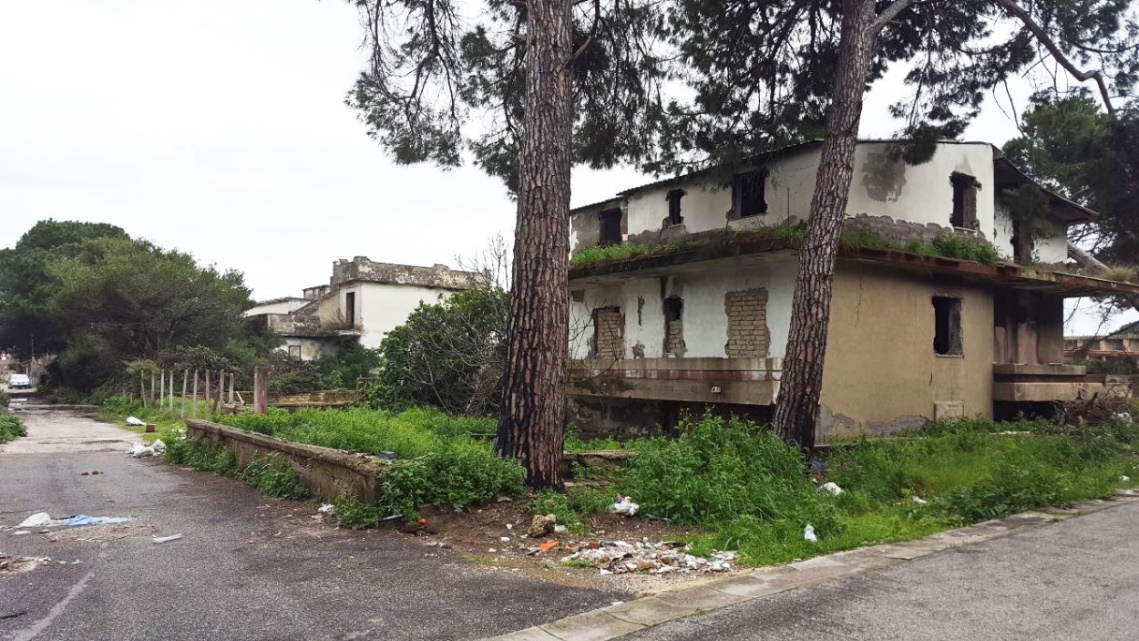 Via Cavalcanti
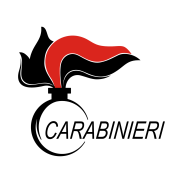 PROCURA DELLA REPUBBLICA 
PRESSO IL TRIBUNALE DI SANTA MARIA C.V.
OPERAZIONE CRACK HUOSE 21-02-18
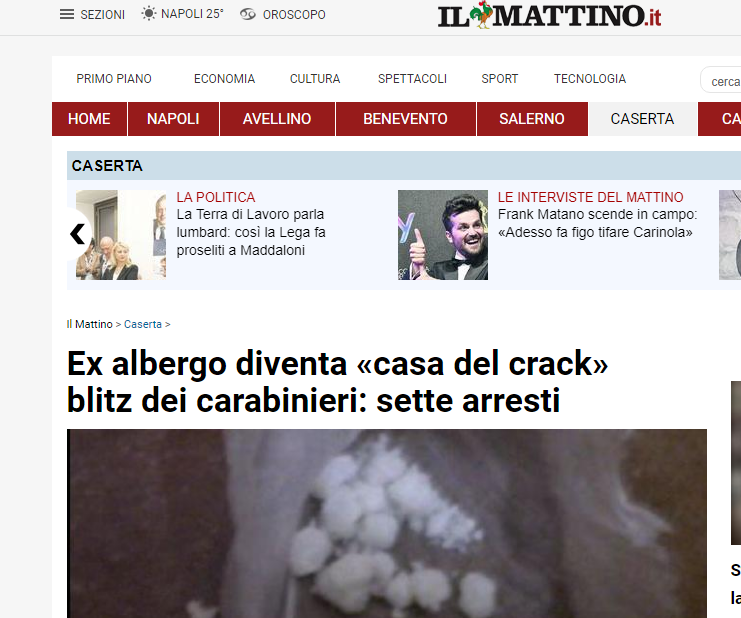 RISULTATI OTTENUTI
1 Decreto di Fermo del PM per 
7 indagati

Si ricostruiva lo spaccio che 
aveva causato la morte di
un tossicodipendente
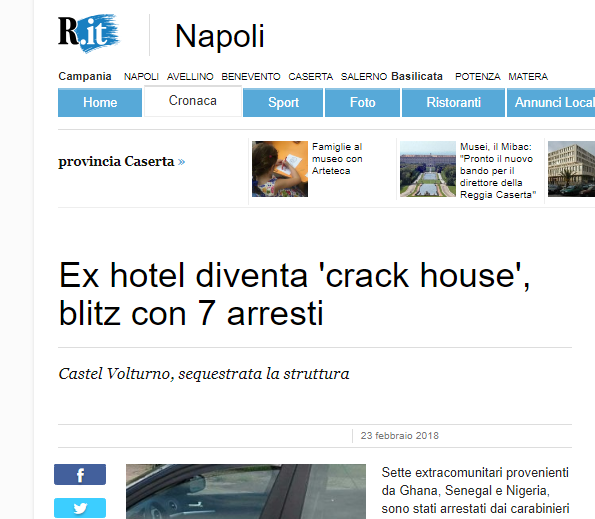 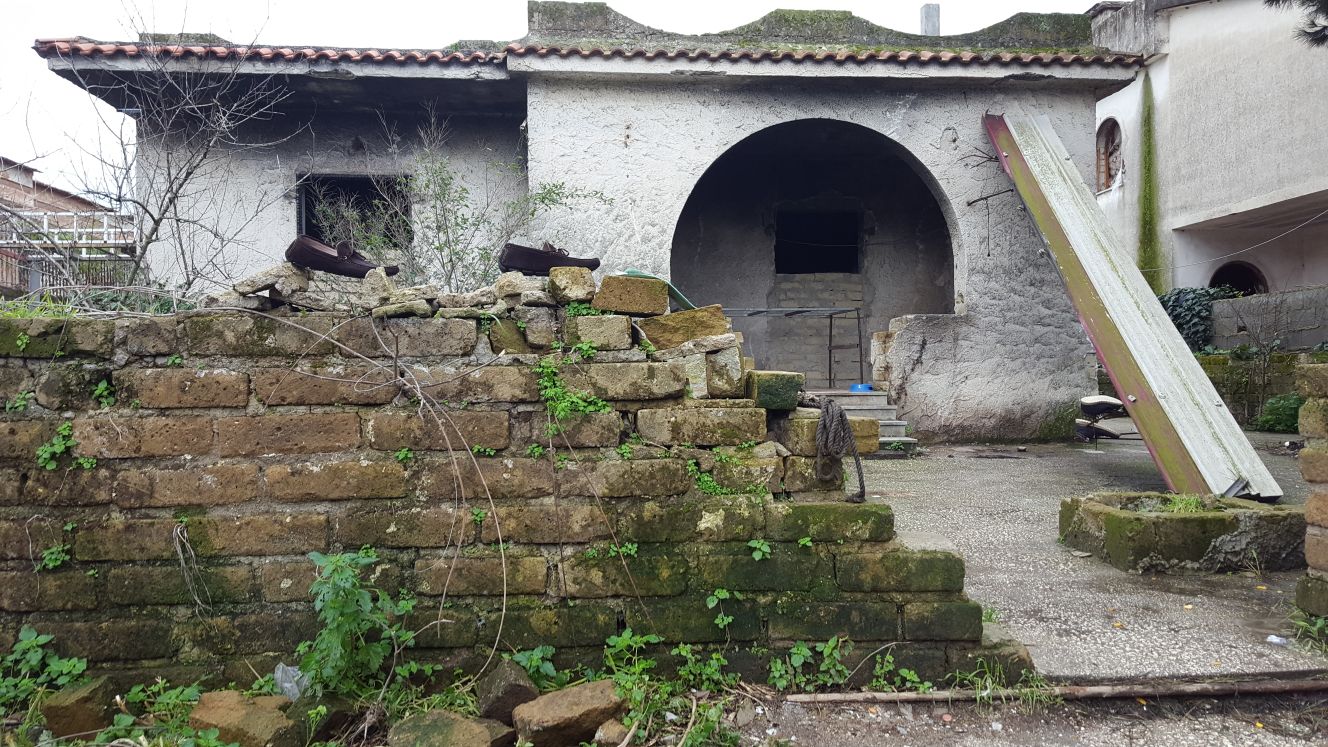 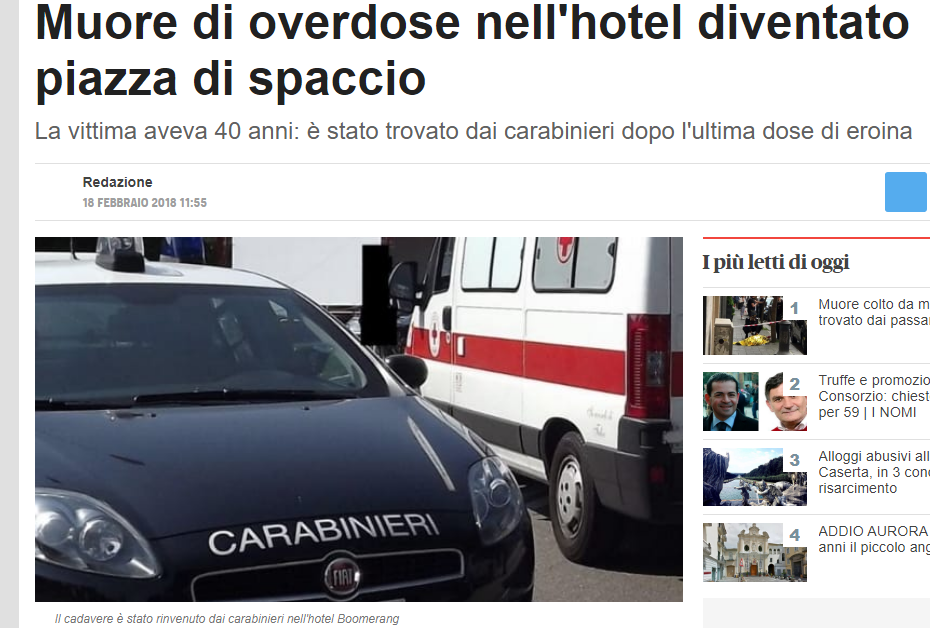 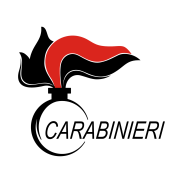 PROCURA DELLA REPUBBLICA 
PRESSO IL TRIBUNALE DI SANTA MARIA C.V.
OPERAZIONE ALCATRAZ 05-11-2018
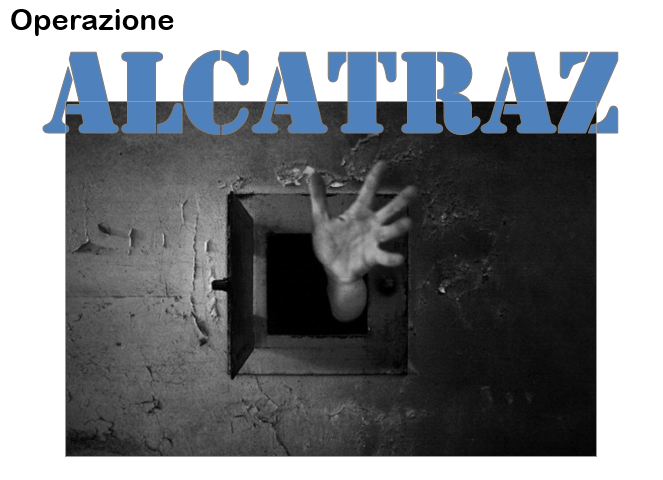 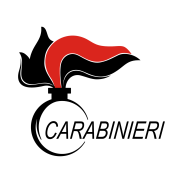 PROCURA DELLA REPUBBLICA 
PRESSO IL TRIBUNALE DI SANTA MARIA C.V.
SEQUESTRO PREVENTIVO 
DEI PALAZZI GRIMALDI
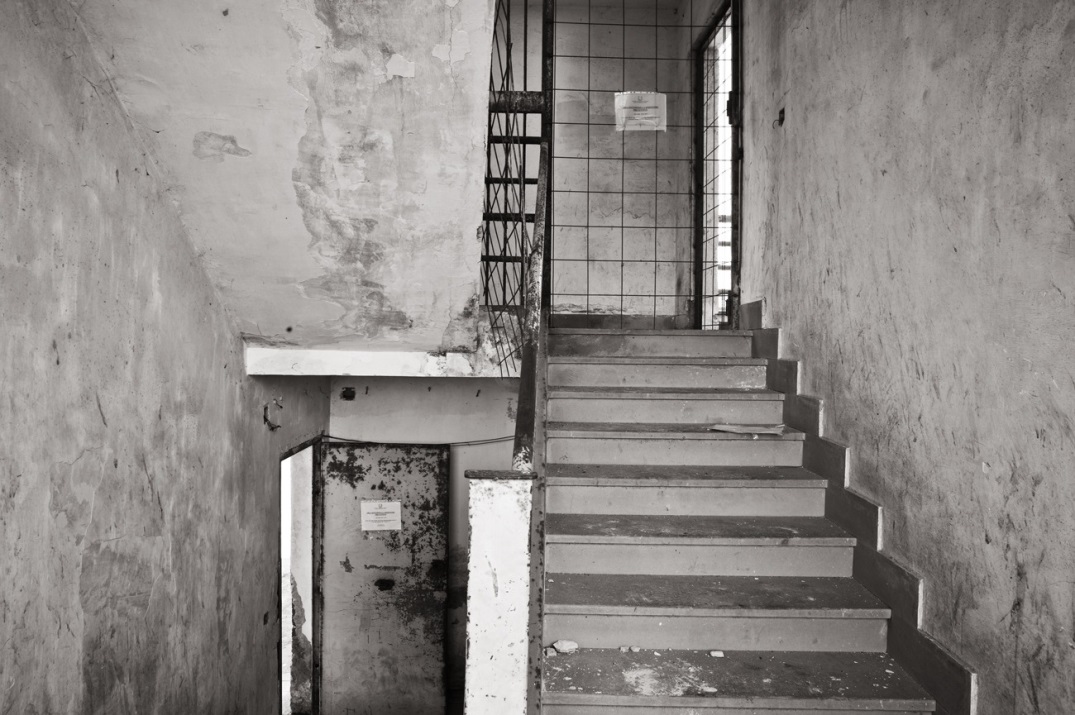 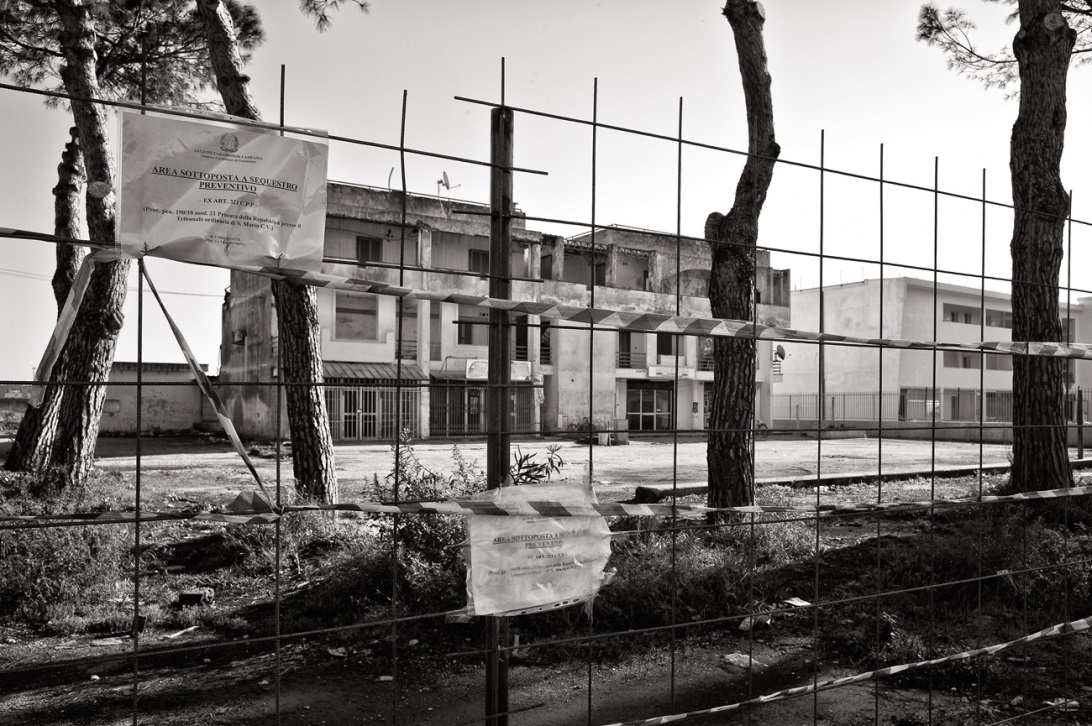 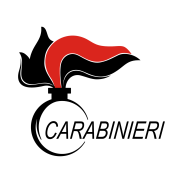 PROCURA DELLA REPUBBLICA 
PRESSO IL TRIBUNALE DI SANTA MARIA C.V.
STUPEFACENTE SEQUESTRATO 
           NEL CORSO DELLE INDAGINI
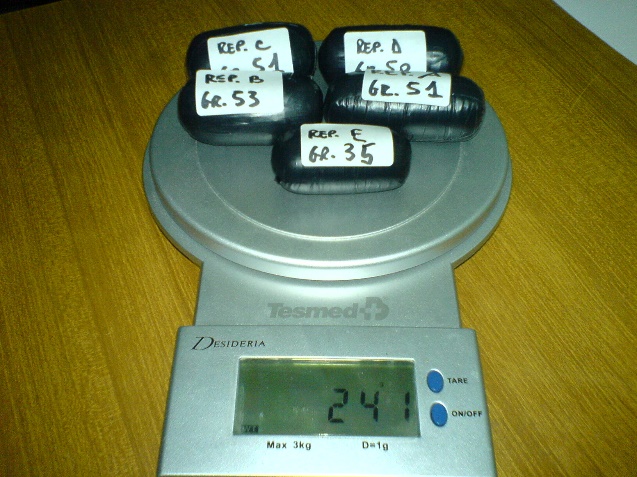 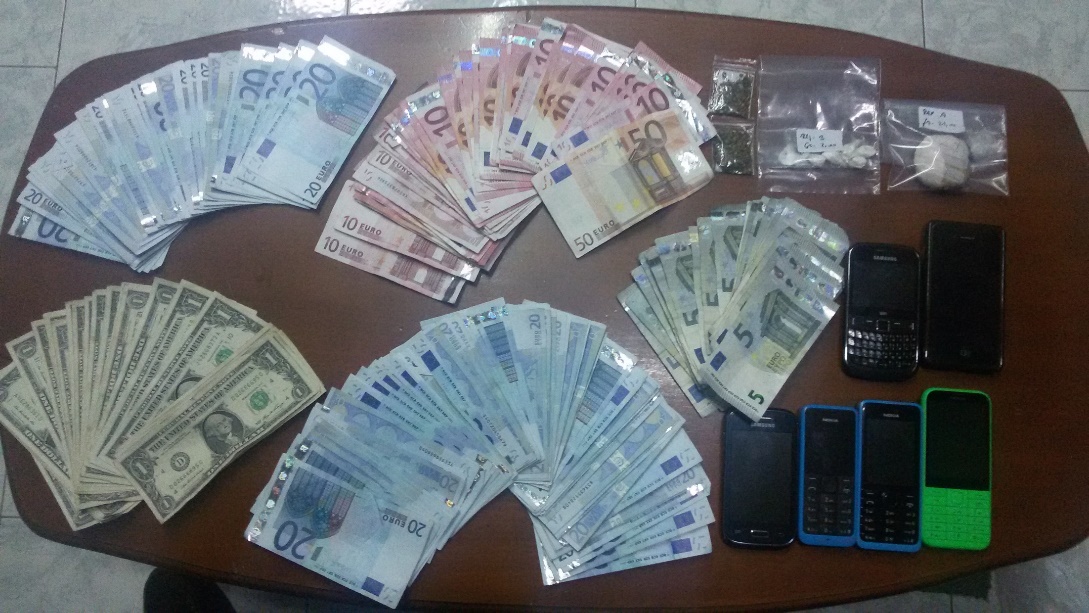 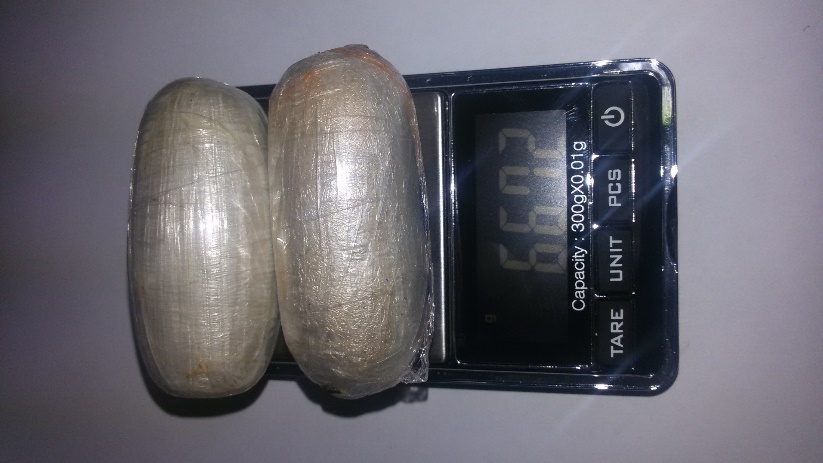 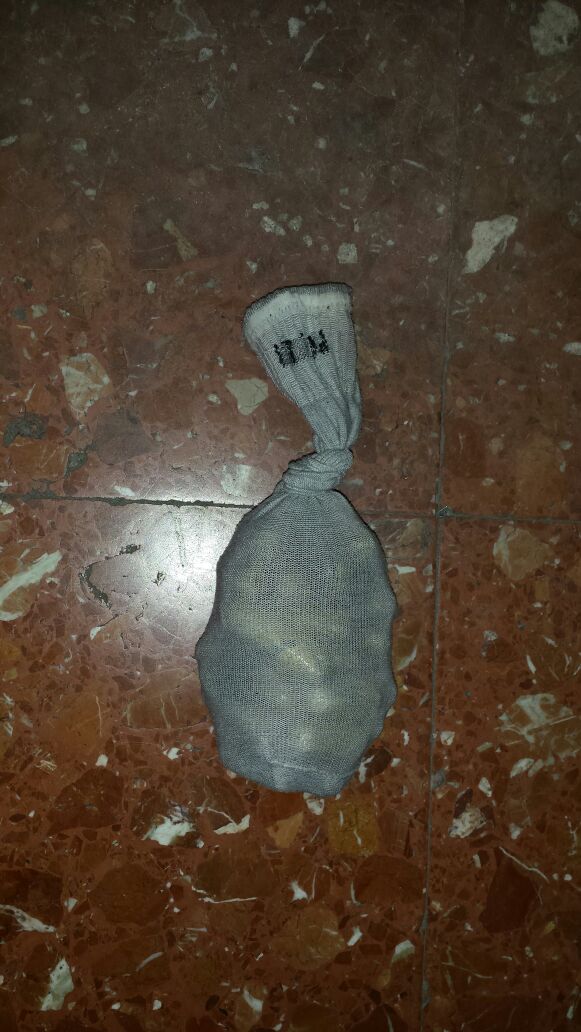 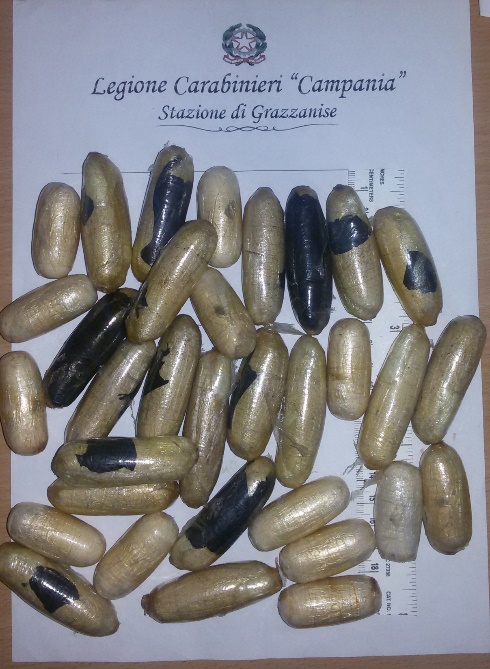 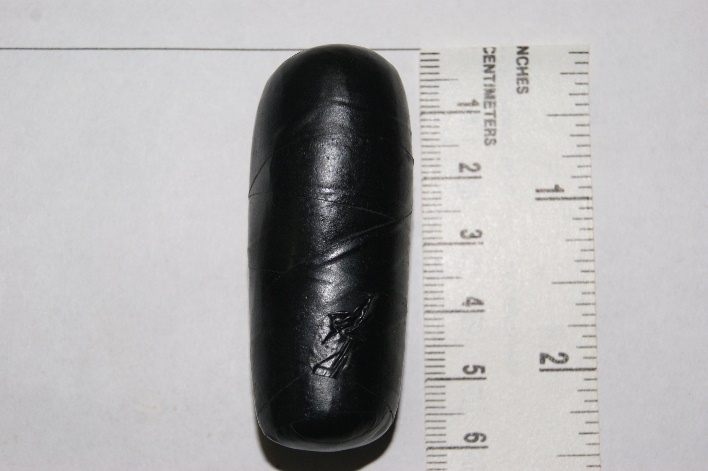